Weconnett Post 7909
Regular Meeting
May 12, 2020
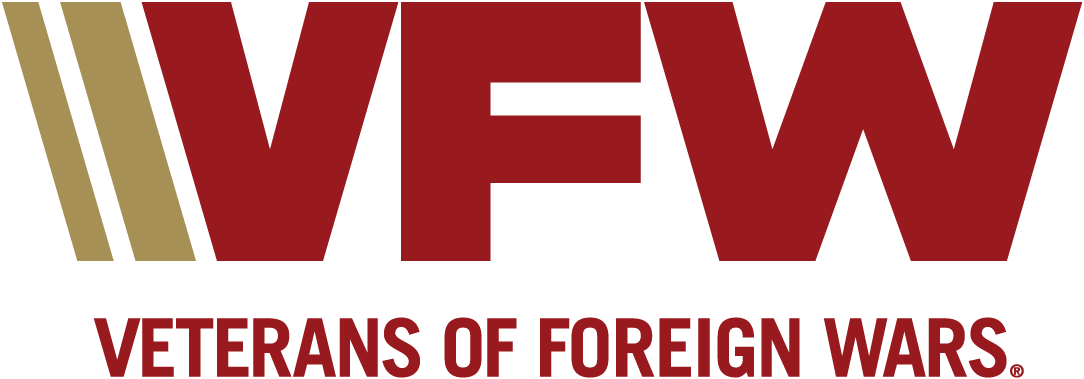 1
Order of Business — Contemporary
Call to order
Section 230102
Check dues cards
Roll call of officers
Read, refer membership applications
Read minutes
Quartermaster’s report
Report of Service Officer
Report on Comrades in distress
      and Committee Reports
Unfinished business
New business
Elections
Good of the Order
Close meeting
2
1a. Section 230102
The purpose of this corporation shall be fraternal, patriotic, historical, charitable and educational; to preserve and strengthen comradeship among its members; to assist worthy comrades; to perpetuate the memory and history of our dead, and to assist their surviving spouses and orphans; to maintain true allegiance to the Government of the United States of America, and fidelity to its Constitution and laws; to foster true patriotism; to maintain and extend the institutions of American freedom; and to preserve and defend the United States from all enemies.
3
2. Check Dues Cards
Hold up your card to your webcam, or if you can’t,
Type your member number in the chat, or if you can’t,
Wait to be called upon to state your member number, or if you can’t,
Wait to be called upon to explain.

Please have patience, the Adjutant will need to verify membership on the Post 7909 membership roster for any Post 7909 member who has not regularly attended meetings.
4
3. Roll Call of Officers
Commander			Robert HernandezSr Vice Commander		Lester GordonJr Vice Commander		Patrick LaffeyQuartermaster			John Daniels
Adjutant			James BakChaplain			Harry Seiler1 Year Trustee			John Burgess2 Year Trustee			John “JR” Wood3 Year Trustee			Austin Von Loh
5
4. Read, Refer Membership Applications
Do we have any membership applications?
6
5. Read Minutes
[Link to Minutes goes here]
7
6. Quartermaster’s Report
[Link to QM Report goes here]
8
7. Report of Service Officer
9
8. Report on Comrades or the Families of Comrades in Distress* Other Committee Reports
10
Remember Our National Home
Chaplain Prayer
[Give information on how to donate. PayPal email? Venmo ID? Home Front Hero Program?]
11
9. Unfinished Business
[Enter Unfinished Business here]
12
10. New Business
[Enter any New Business here]
13
10a. Elections
Quartermaster
Call for nominations
Chaplain
Call for nominations
3 Year Trustee
Call for nominations
[2 Year Name] is now 1 Year
[3 Year Name] is now 2 Year
Commander
Call for nominations
Senior Vice Commander
Call for nominations
Junior Vice Commander
Call for nominations
Congratulations!
14
11. Good of the Order
[Enter Good of the Order items here]
National Convention is canceled. Delegate Fees will not be collected




Final call for Business
15
12. Close Meeting
Closing Ceremonies
Next meeting will be June 9, 2020, at 7:00 PM EDT. In-person status unknown. Check our website for the latest information!

Contact us!
post7909@vfwfl.org
vfw7909.org
facebook.com/TheBigV7909/
16